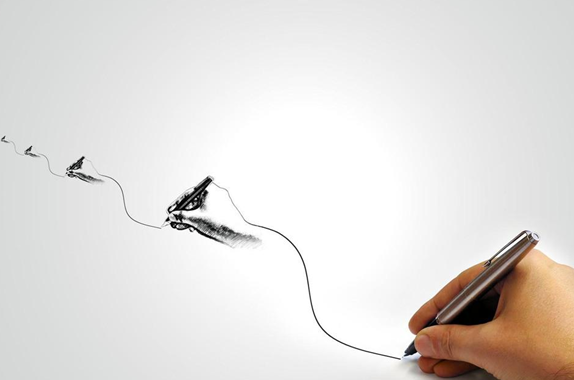 «Расскажи мне - и я забуду, покажи мне – и я запомню, сделай вместе со мной -  и я научусь»                                                                        Китайская пословица
Иванова Наталья Константиновна,
учитель математики ГБОУ СОШ №401 
Колпинского района Санкт -Петербурга
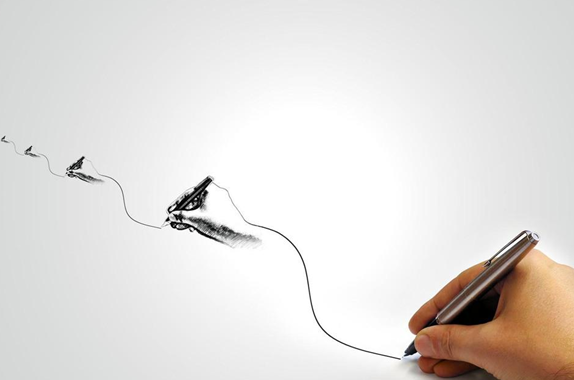 Свойства функции
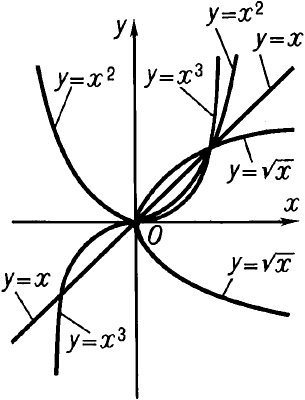 Установить соответствие:
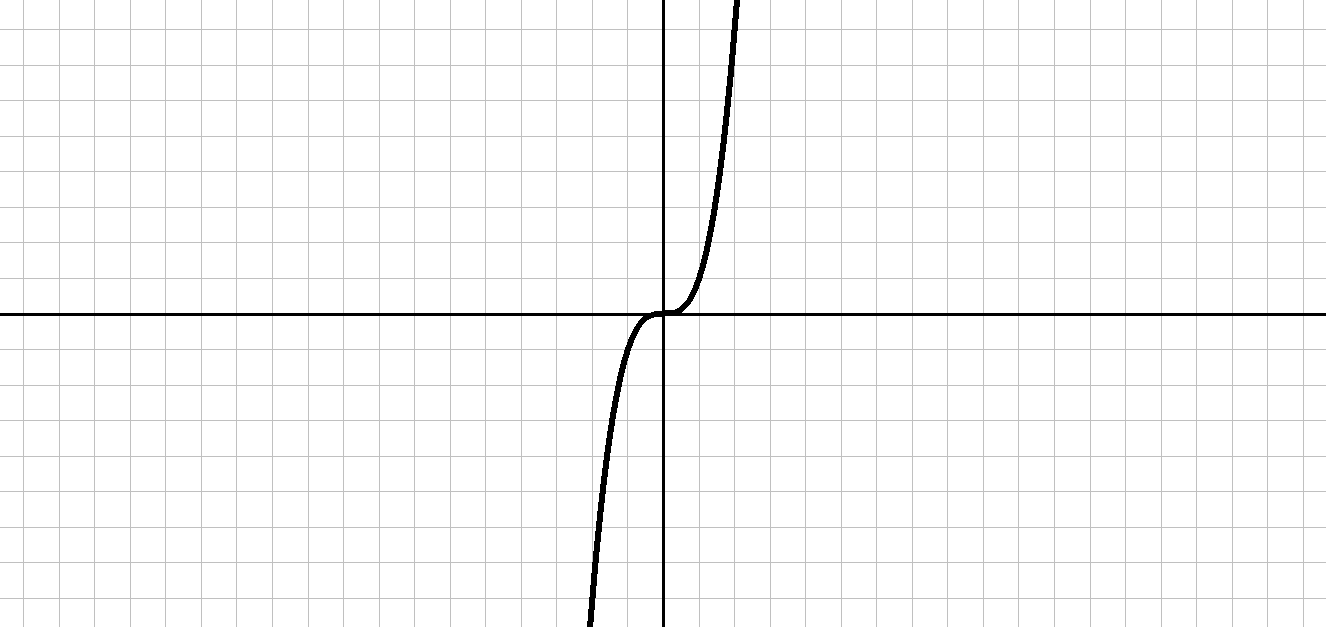 3
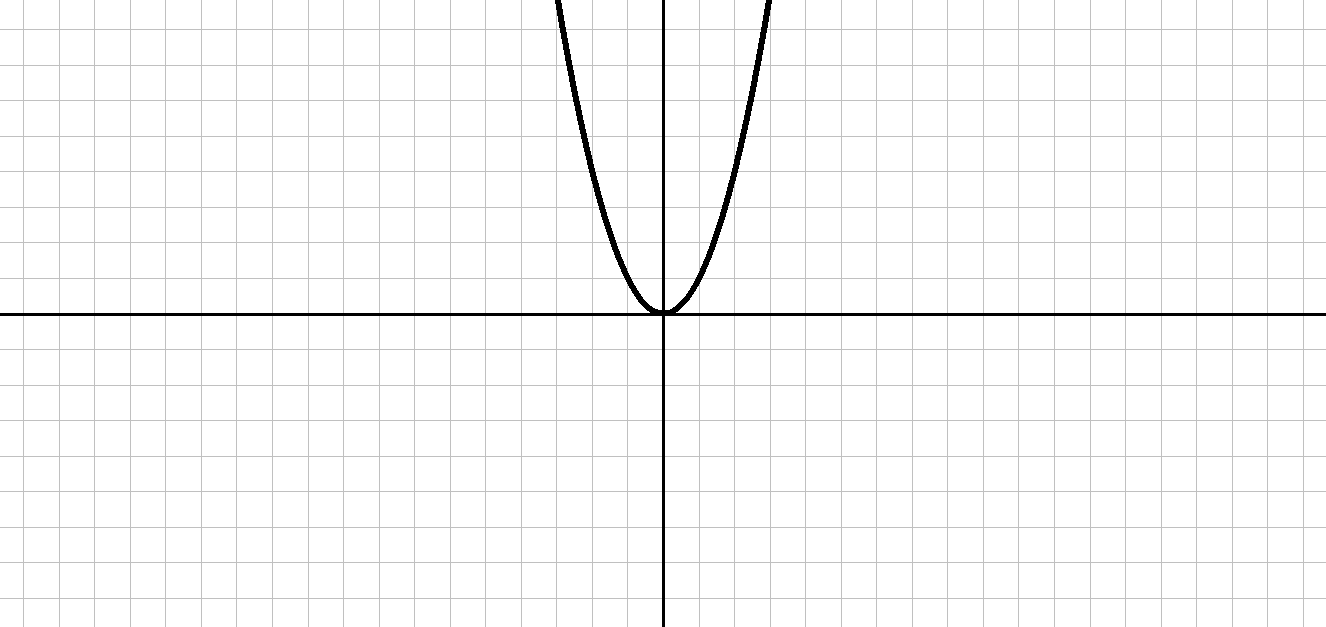 1
2
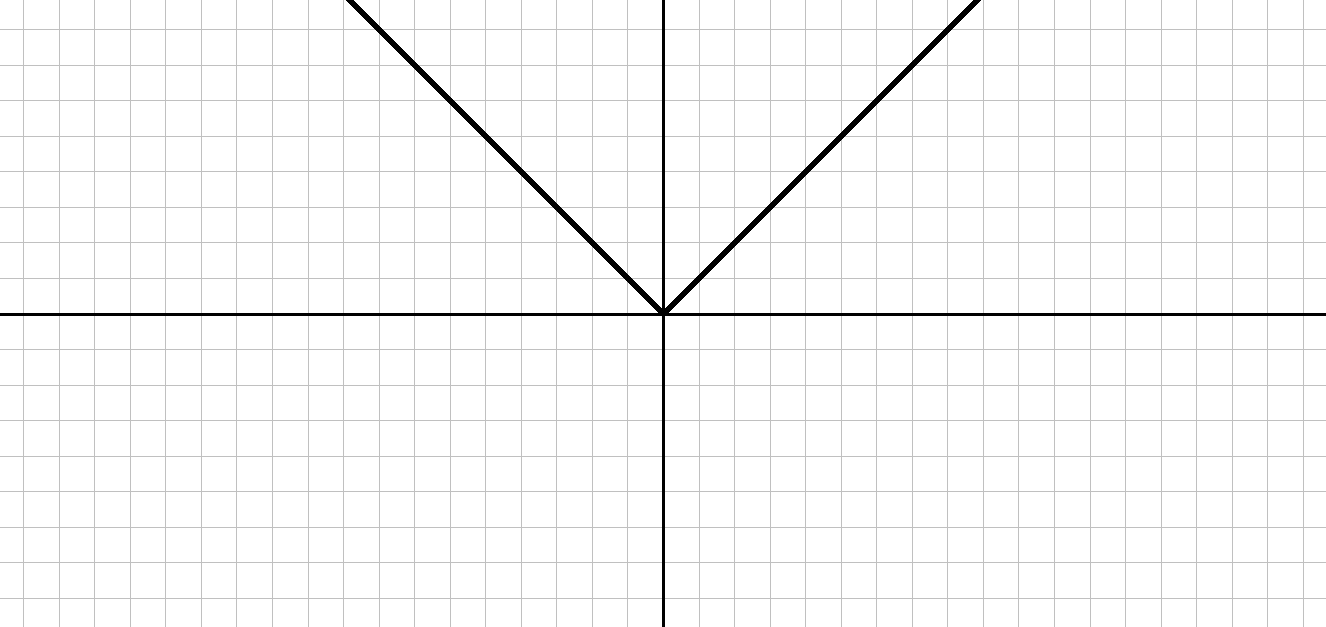 4
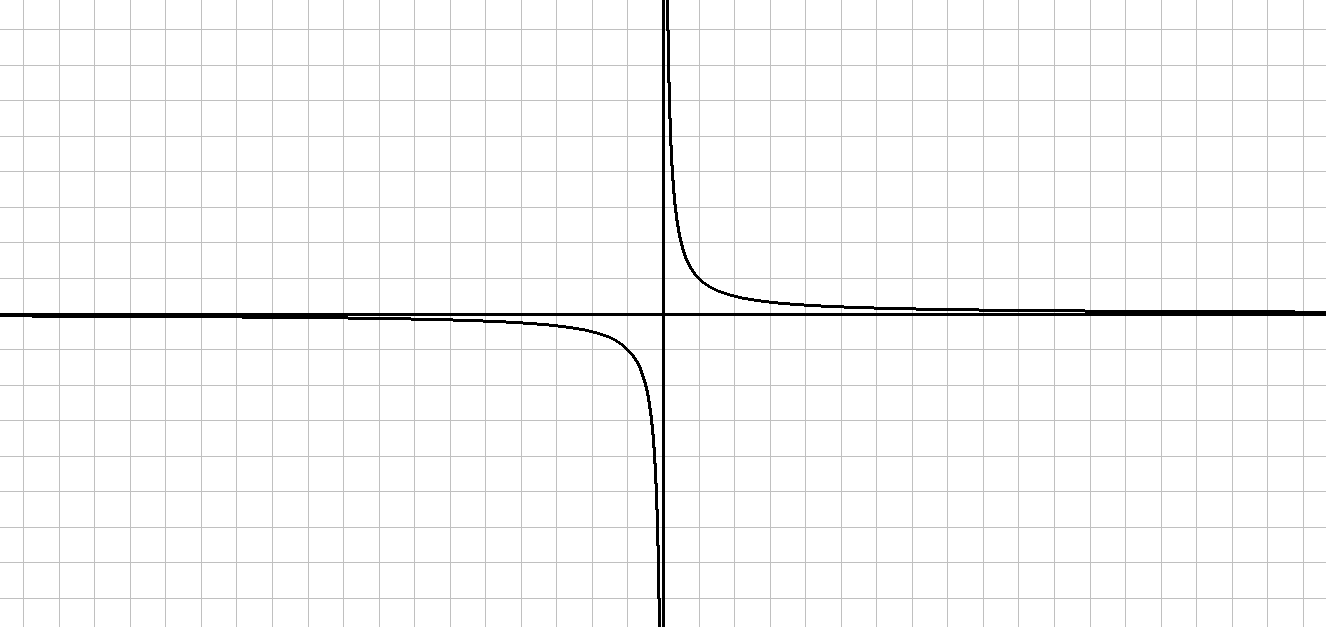 5
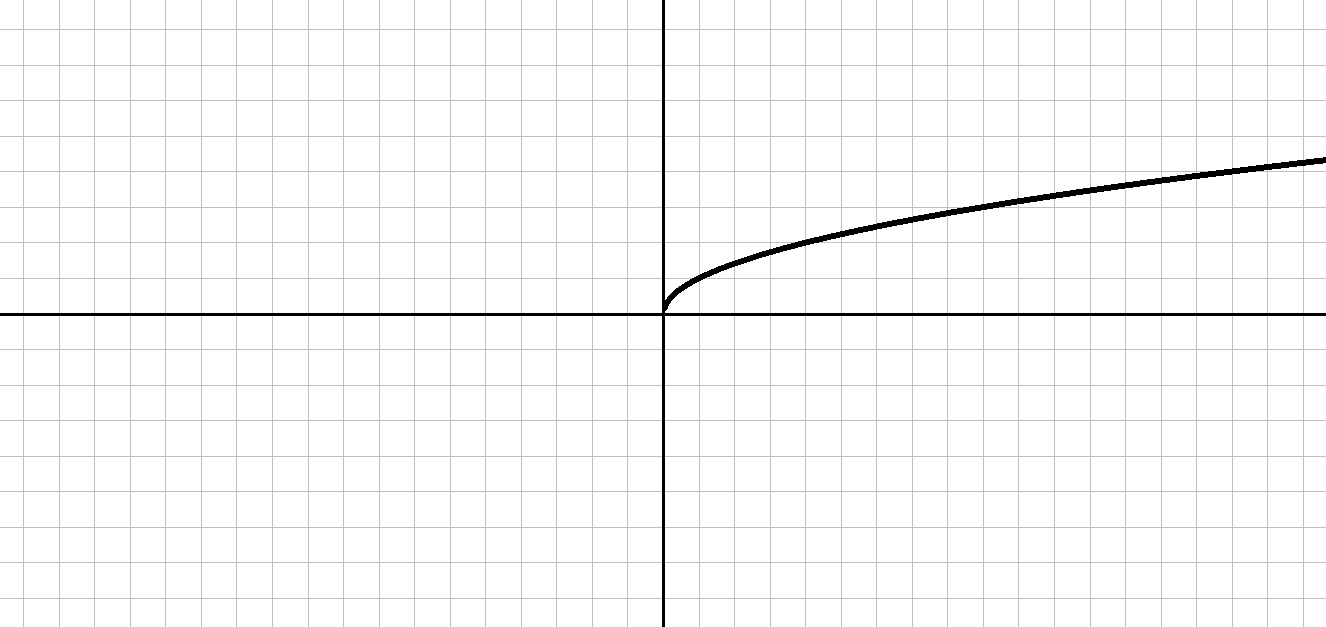 6
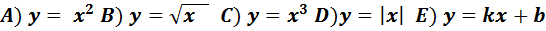 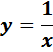 Свойства функции
Наибольшее и наименьшее значения
Область значений
Монотонность
Свойства функции
Область определения
Нули функции
Точки экстремума
Четность, нечетность
Промежутки знакопостоянства
Свойства функции
Монотонность
3
1
2
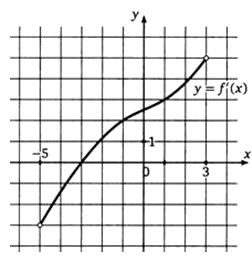 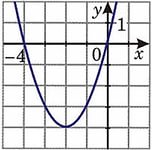 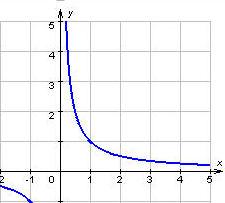 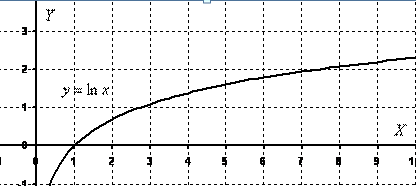 f(x1)
f(x2)
f(x2)
f(x1)
x1
x2
х1
x2
Свойства функции
Наибольшее и наименьшее значения
1
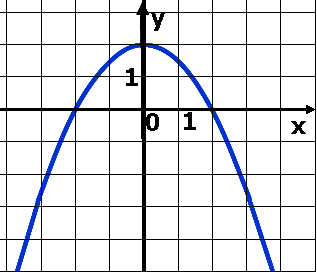 2
3
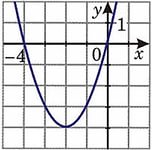 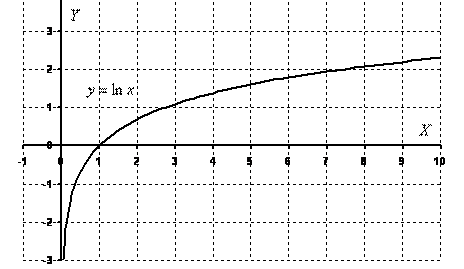 4
Свойства функции
ЧЕТНОСТЬ, НЕЧЕТНОСТЬ
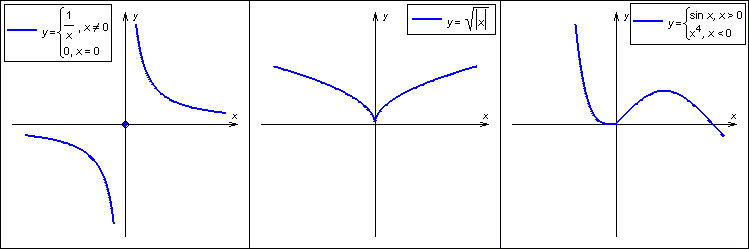 1
2
3
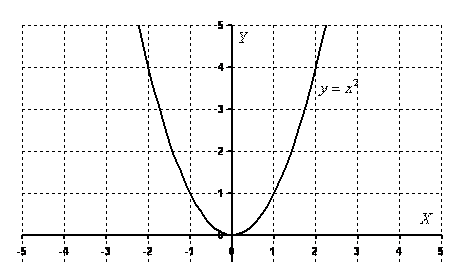 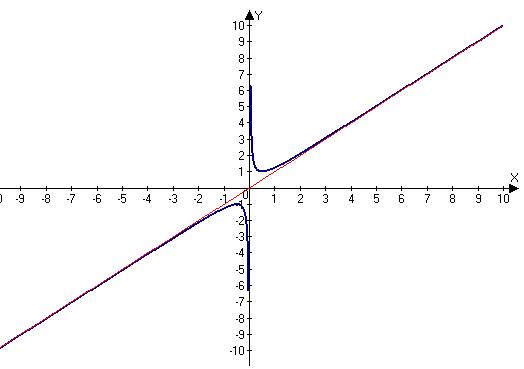 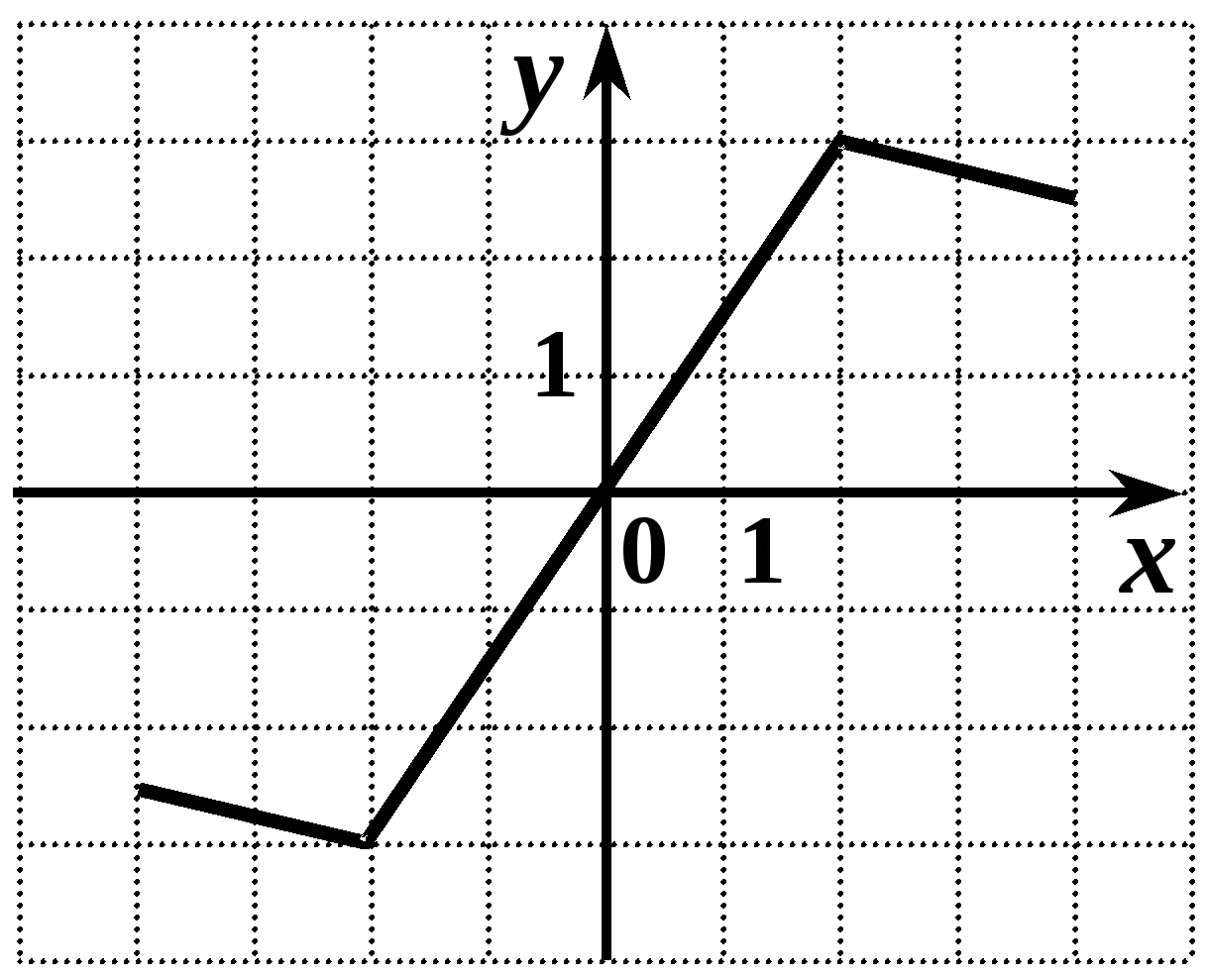 6
5
4
Свойства функции
Алгоритм исследования свойств функций
Область определения
Четность, нечетность
Нули функции
Промежутки знакопостоянства 
Точки экстремума
Монотонность
Наибольшее и наименьшее значения
Область(множество) значений
Свойства функции
1. D(f) = (-6, 4]
2. Ни четная, ни нечетная
3. у= 0 при  х= -2,8  х= -5
4. у>0 на промежутках (-6;-5), (-2,8;4]
    y<0 на промежутке (-5; -2,8)
5.  xmax=1 хmin= - 4 
6. убывает на промежутках  (-6;-4],  [1;4]
    возрастает на промежутке [-4;1]
7. унаим.= -1, унаиб. = 5
8. . Е(f) = [-1, 5]